INU 211
Units 11 and 14
Q & A
Using adjectives and adverbs from p. 72-73, describe a city (other than Concepción).
POSSIBLE IDEAS
weather
population
your overall opinion
cost of living
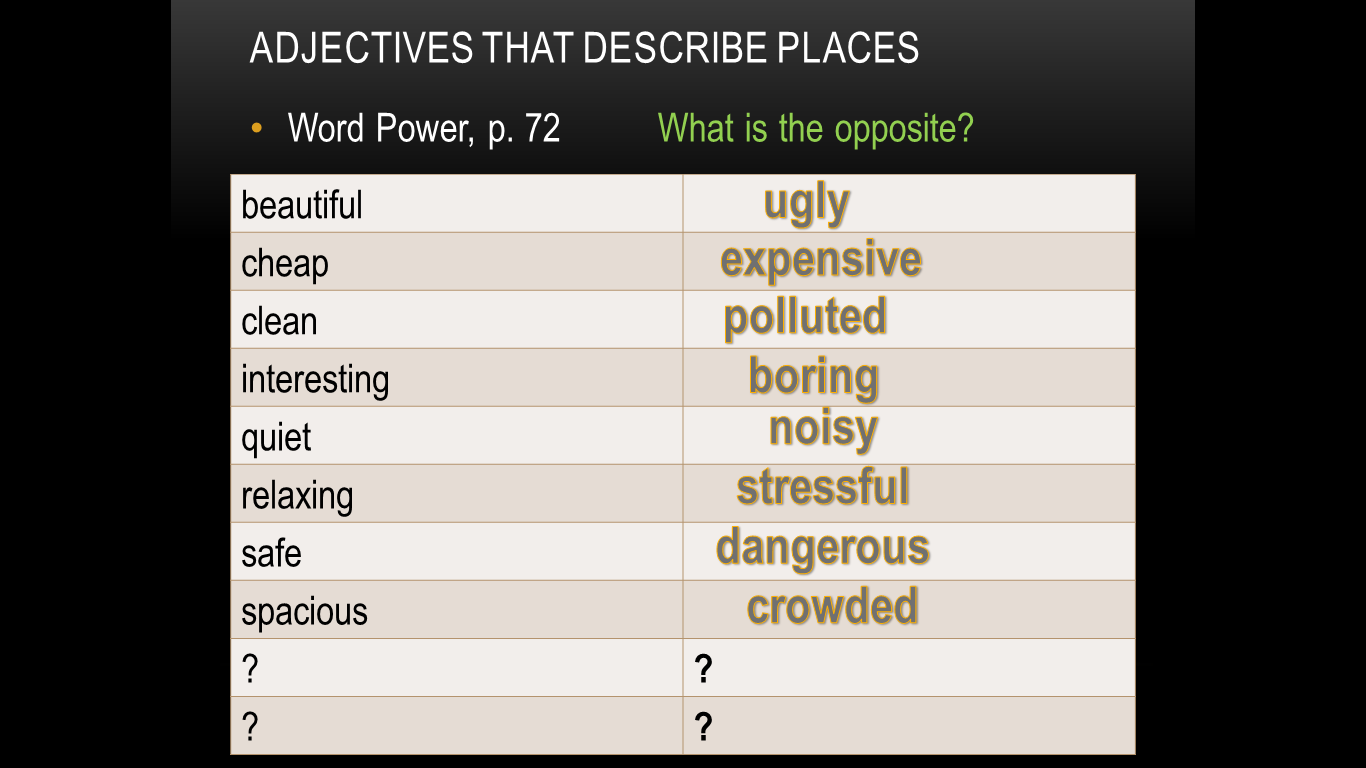 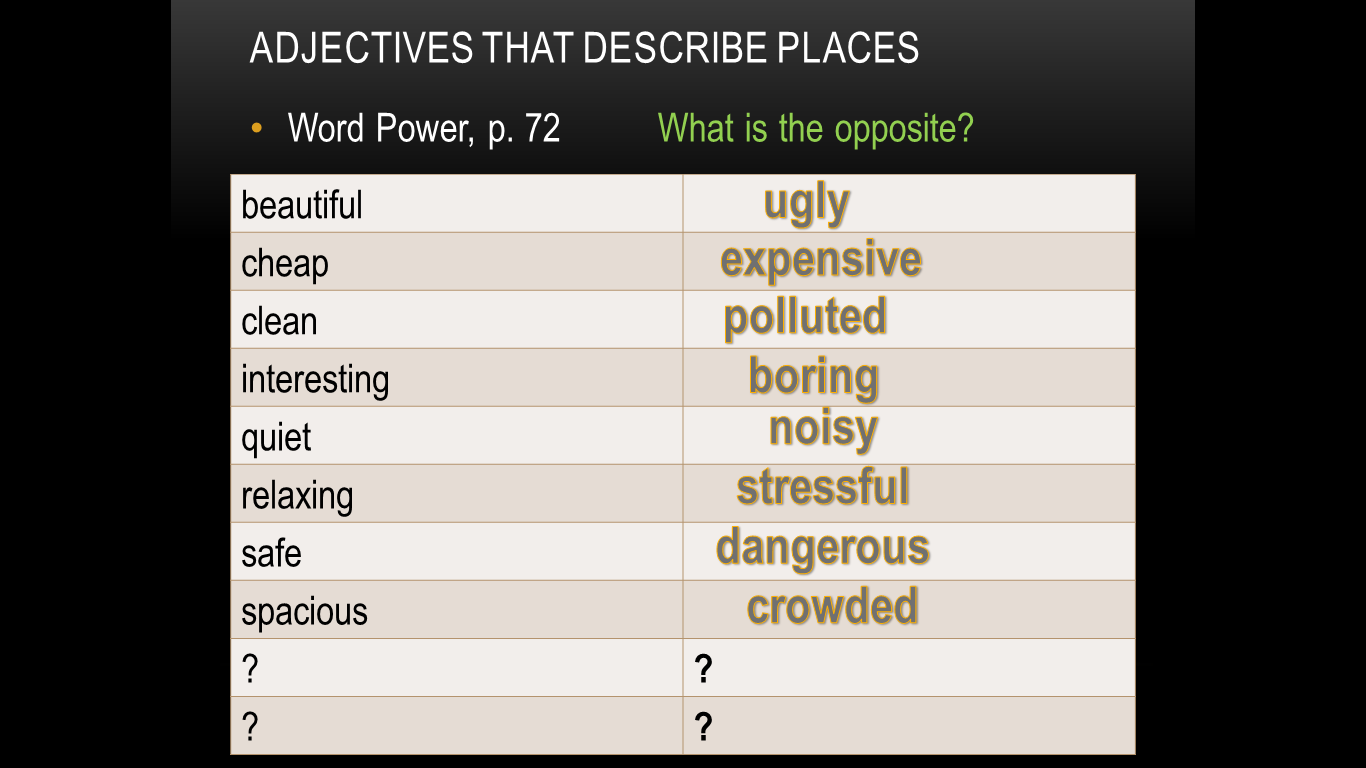 Snapshot, p. 74
Check the places you would like to visit.
What 3 other places would you like to visit? Why?
Which is the most interesting place and the least interesting place in your opinion? Why?
conversation, p. 7
Read aloud with your partner.
Listen to the conversation.
Can and Should • Part A, p. 75
1.
I _________ decide where to go on my vacation.
You ________ go to India. It’s my favorite place to visit.
should
should
Can and Should • Part A, p. 75
2.
I’m planning to go to Bogota next year. When do you think I _________ go?
You _______ go anytime. The weather is nice all year.
should
can
Can and Should • Part A, p. 75
3.
_________ I rent a car when arrive in Cairo? What do you recommend?
No, you _________ definitely use the subway. It’s fast and efficient.
Should
can
Can and Should • Part A, p. 75
4.
Where ________ I get some nice jewelry in Bangkok?
You ___________ miss the weekend market. It’s the best place for bargains.
can
shouldn’t
Can and Should • Part A, p. 75
5.
What _______ I see from the Eiffel Tower?
You ________ see all of Paris, but in bad weather you ________ see anything.
can
can
can’t
Part B • p. 75
What time of year should you go there?
What are three things you can do there?
Can you buy something special?
What shouldn’t a visitor miss?
Part B • p. 75
What time of year should you go there?
What are three things you can do there?
Can you buy something special?
What shouldn’t a visitor miss?
ANSWER THESE QUESTIONS ABOUT YOUR HOMETOWN.
Blog
We are going to practice using can and should by creating a blog.
In the computer lab, create a blog using:
www.blogger.com
Voki.com
Write the answers to the questions you wrote about your hometown.
What time of year should you go there?
What are three things you can do there?
Can you buy something special?
What shouldn’t a visitor miss?
ANSWER THESE QUESTIONS ABOUT YOUR HOMETOWN.